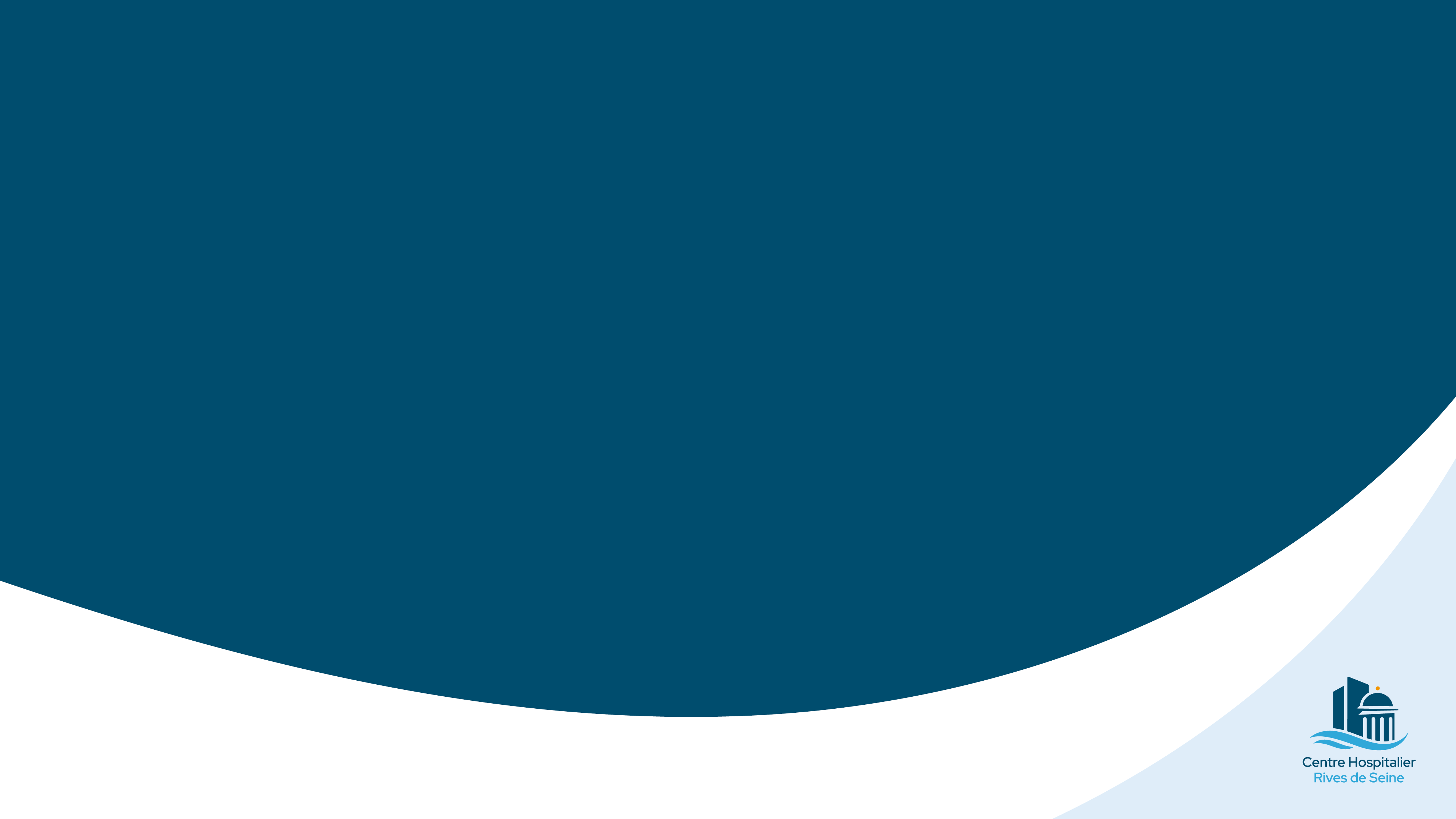 Titre de la présentation sur deux lignes

Lundi 26 mai 2022
Titre
Sous-titre :

Énumération niveau 1
Énumération niveau 1
Énumération niveau 2

paragraphe.
Sommaire
01
02
03
SECTION
SECTION
SECTION
Vous pouvez décrire ici le sujet de la section
Vous pouvez décrire ici le sujet de la section
Vous pouvez décrire ici le sujet de la section
04
05
SECTION
SECTION
Vous pouvez décrire ici le sujet de la section
Vous pouvez décrire ici le sujet de la section
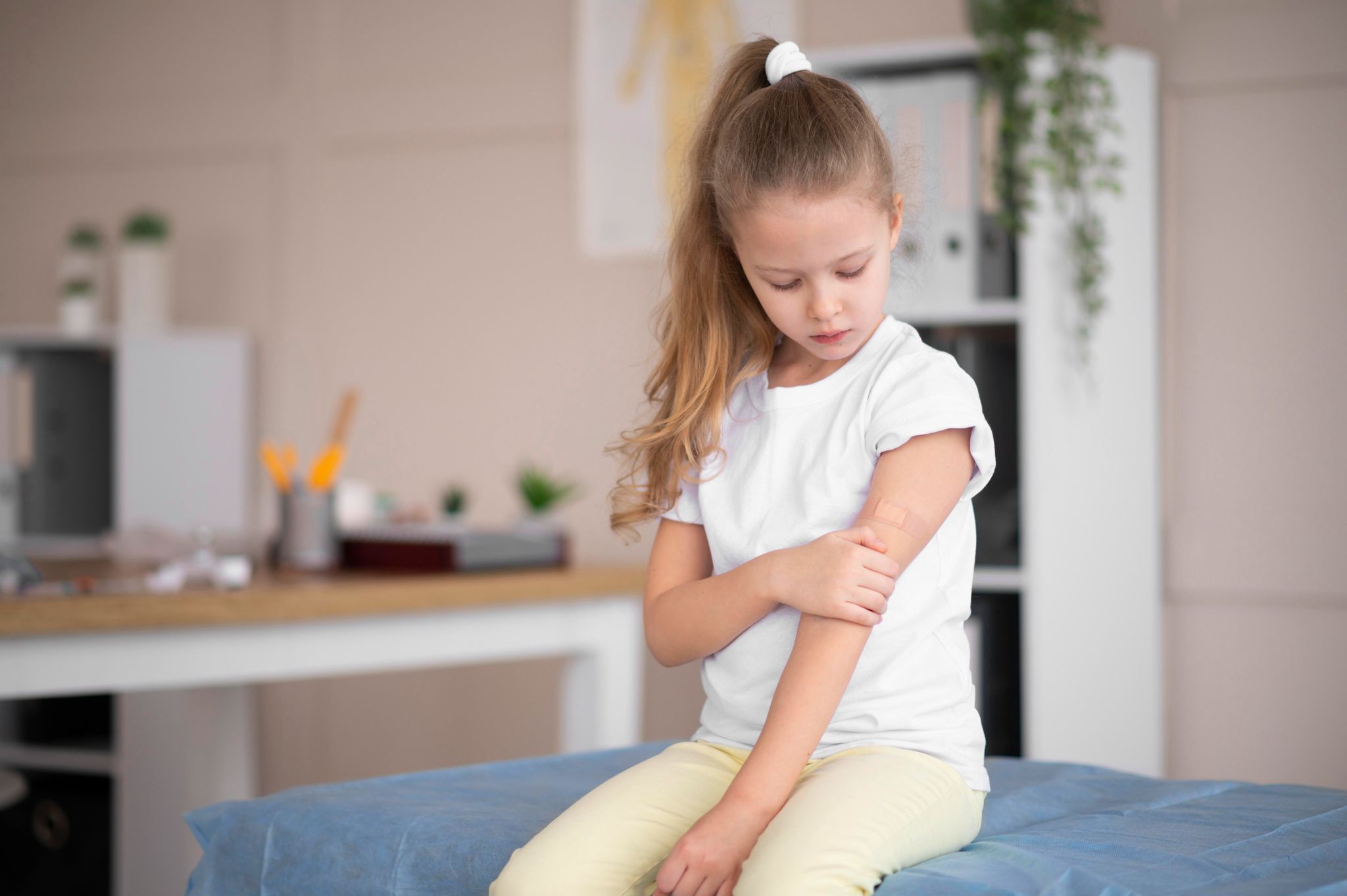 INTRODUCTION
Vous pouvez donner ici une brève description du sujet dont vous souhaitez parler. Par exemple, vous pouvez parler de Mercure
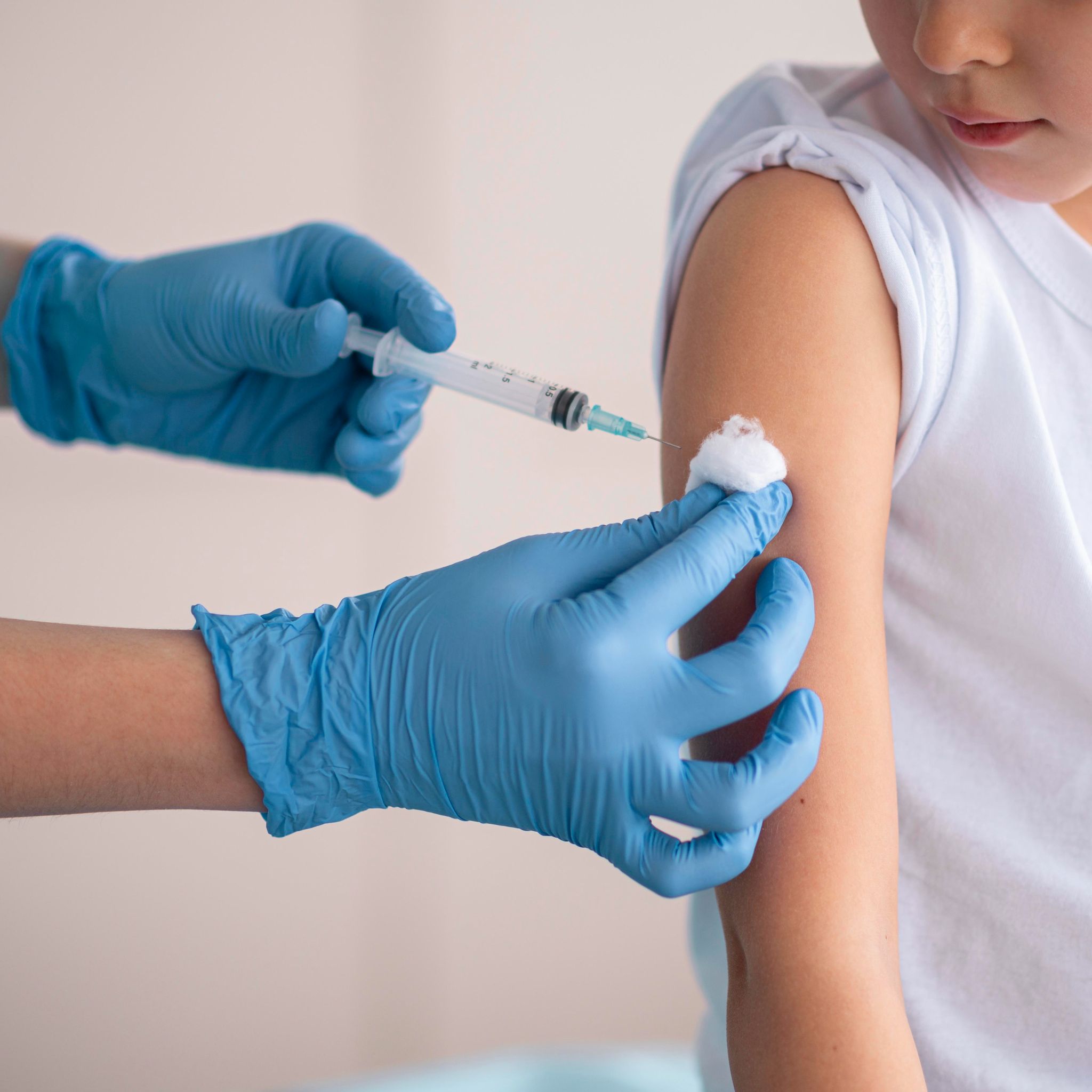 01
NOTRE CENTRE
vous pouvez donner ici une brève description du sujet dont vous souhaitez parler
Mission et vision
MISSION
VISION
Mercure est la planète la plus petite du système solaire
Vénus est la deuxième planète à partir du Soleil
" Voici une citation. Des mots pleins de sagesse que quelqu'un d'important a dit et qui peuvent inspirer le lecteur. “
-QUELQU'UN DE CÉLÈBRE
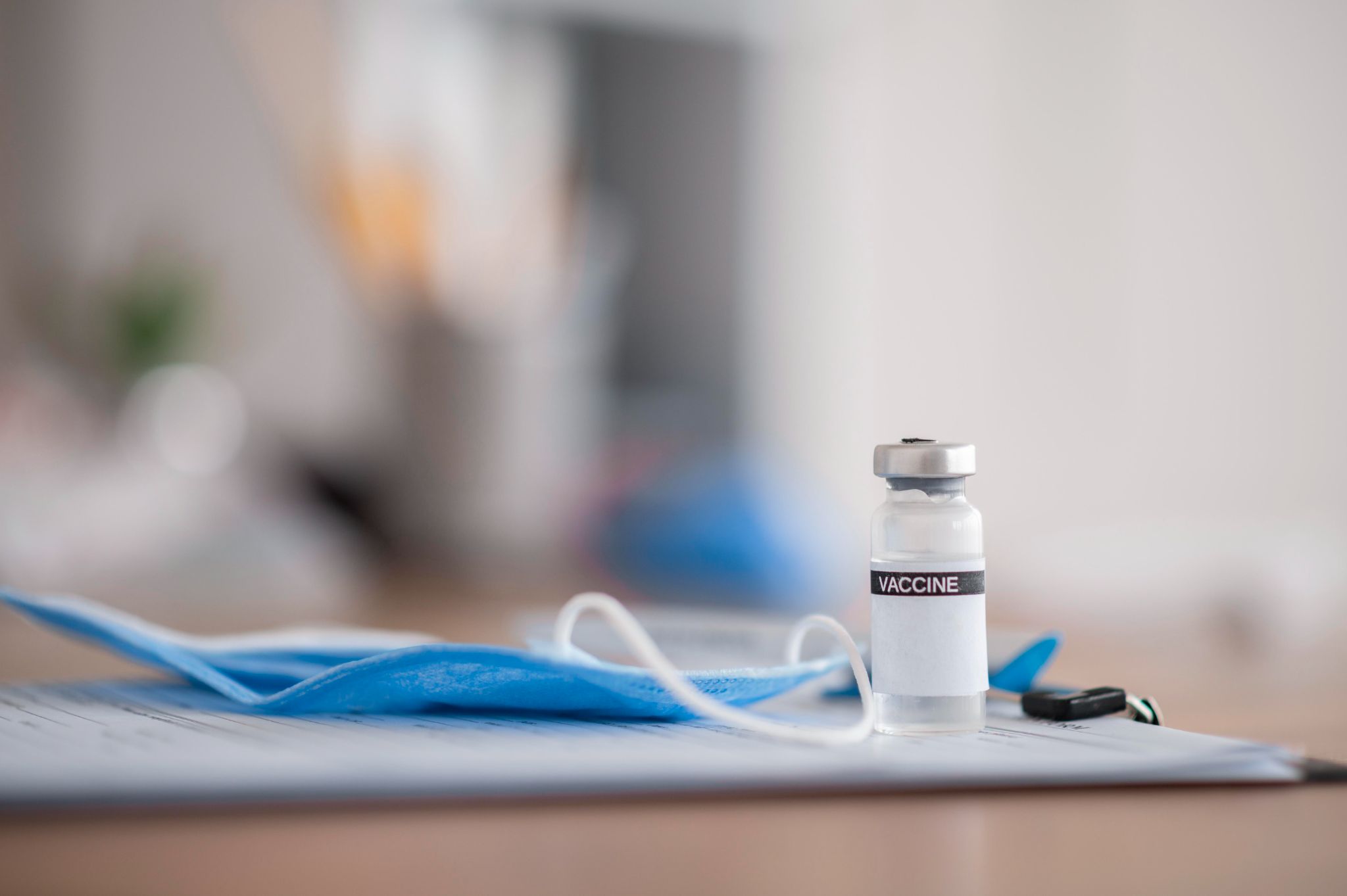 UNE IMAGE RENFORCE TOUJOURS LE CONCEPT
Les images révèlent de grandes quantités de données, alors rappelez-vous : utilisez une image au lieu d'un long texte. Votre public l'appréciera
4/10
60 444
Quelques chiffres importants
Quelques chiffres importants
5505
Quelques chiffres importants
Nos statistiques
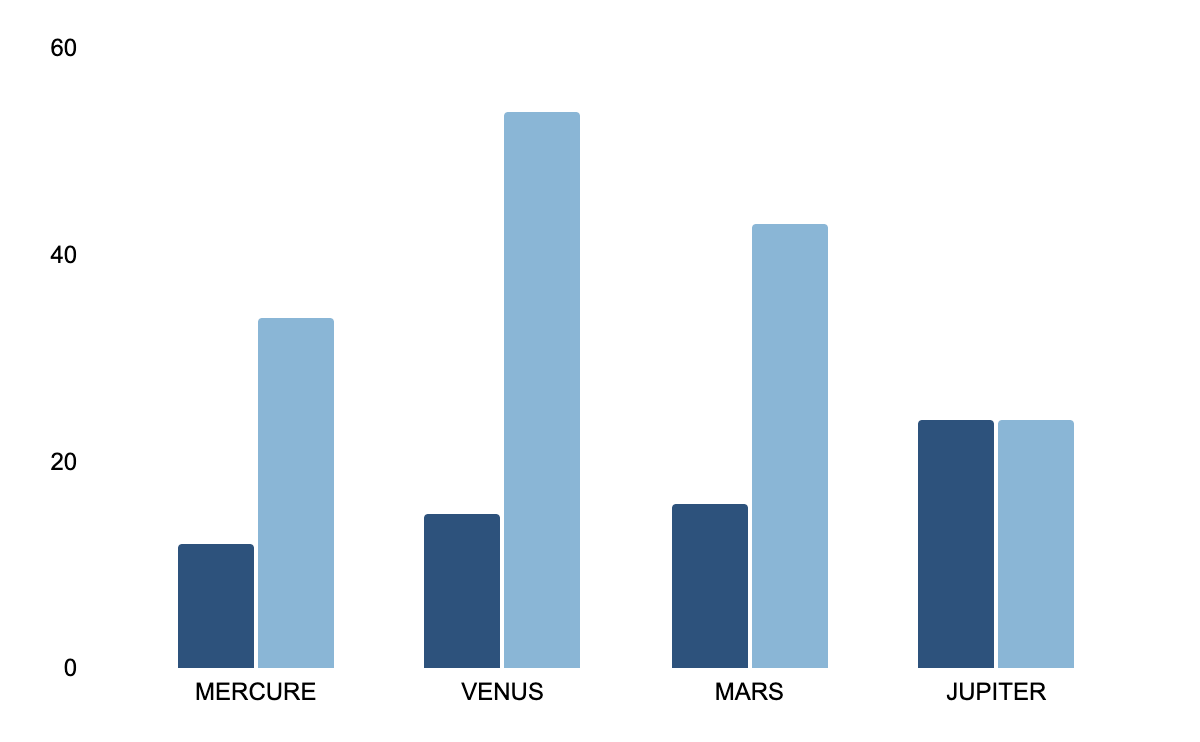 MARS
Malgré sa couleur rouge, il y fait froid
VÉNUS
Vénus est la deuxième planète partant du Soleil
Suivez le lien dans le graphique pour modifier ses données, puis collez le nouveau ici. Pour plus d'informations, cliquez ici
Frise chronologique
2000
2010
2020
1990
2000
2010
VÉNUS
MARS
SATURNE
Vénus est une planète avec un beau nom
Malgré sa couleur rouge, il y fait froid
Saturne possède plusieurs anneaux
Notre processus
MARS
MERCURE
Malgré sa couleur rouge, il y fait froid
Mercure est une planète très petite
JUPITER
VÉNUS
Jupiter est une planète grande
Vénus a un nom très beau
UNE IMAGE VAUT MILLE MOTS
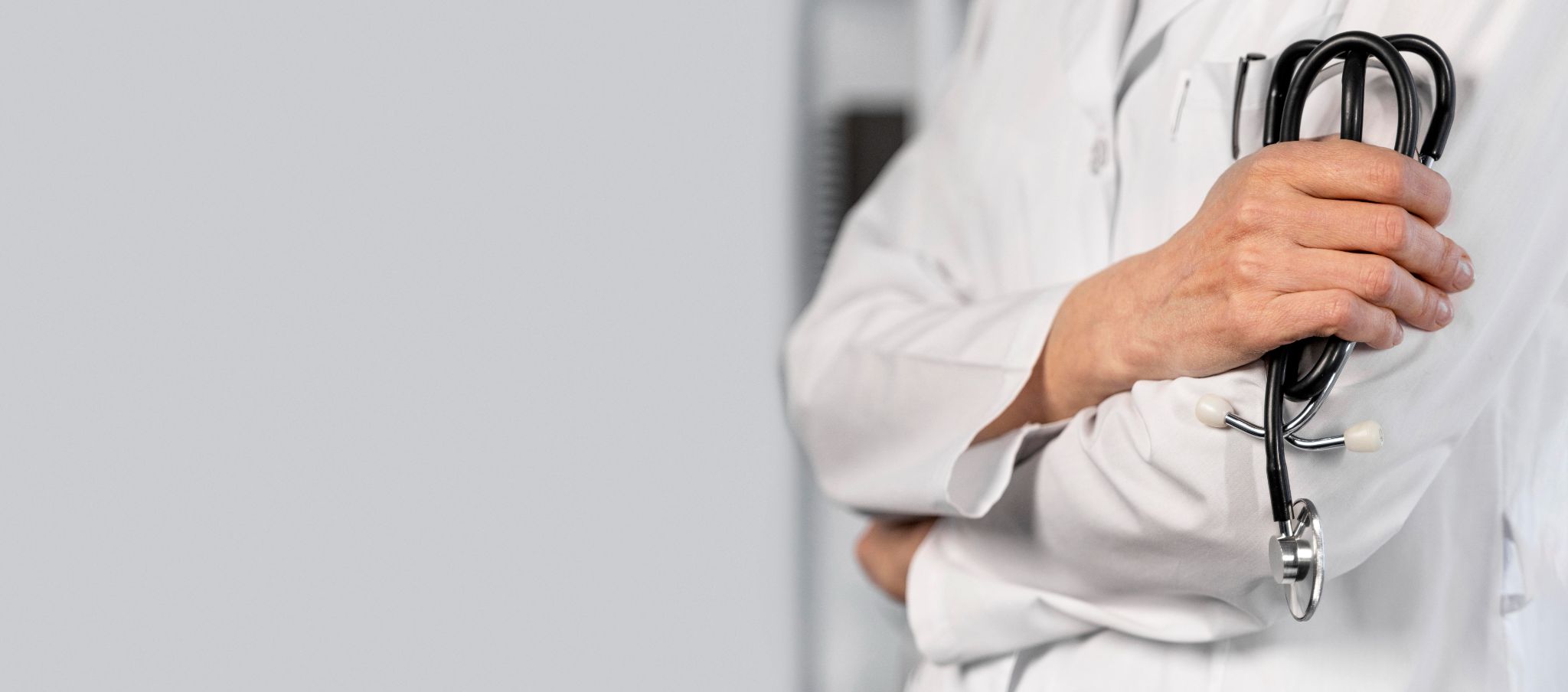 SOINS DES PATIENTS
Vénus a un beau nom et est la deuxième planète à partir du Soleil. Elle est chaude et a une atmosphère toxique
Nos services
MERCURE
VÉNUS
MARS
Mercure est la planète la plus petite de tout le système solaire
Vénus a un beau nom et est la deuxième planète à partir du Soleil
Malgré sa couleur rouge, est en fait un endroit très froid
Nos domaines
VÉNUS
JUPITER
Vénus a un beau nom, mais il y fait chaud
Elle a été nommée d'après un dieu romain
MARS
SATURNE
Malgré sa couleur rouge, il y fait froid
Elle est composée d'hydrogène et d'hélium
Principaux résultats
MERCURE
C’est la planète la plus petite du système solaire
VÉNUS
Vénus a un beau nom et est la deuxième planète à partir du Soleil
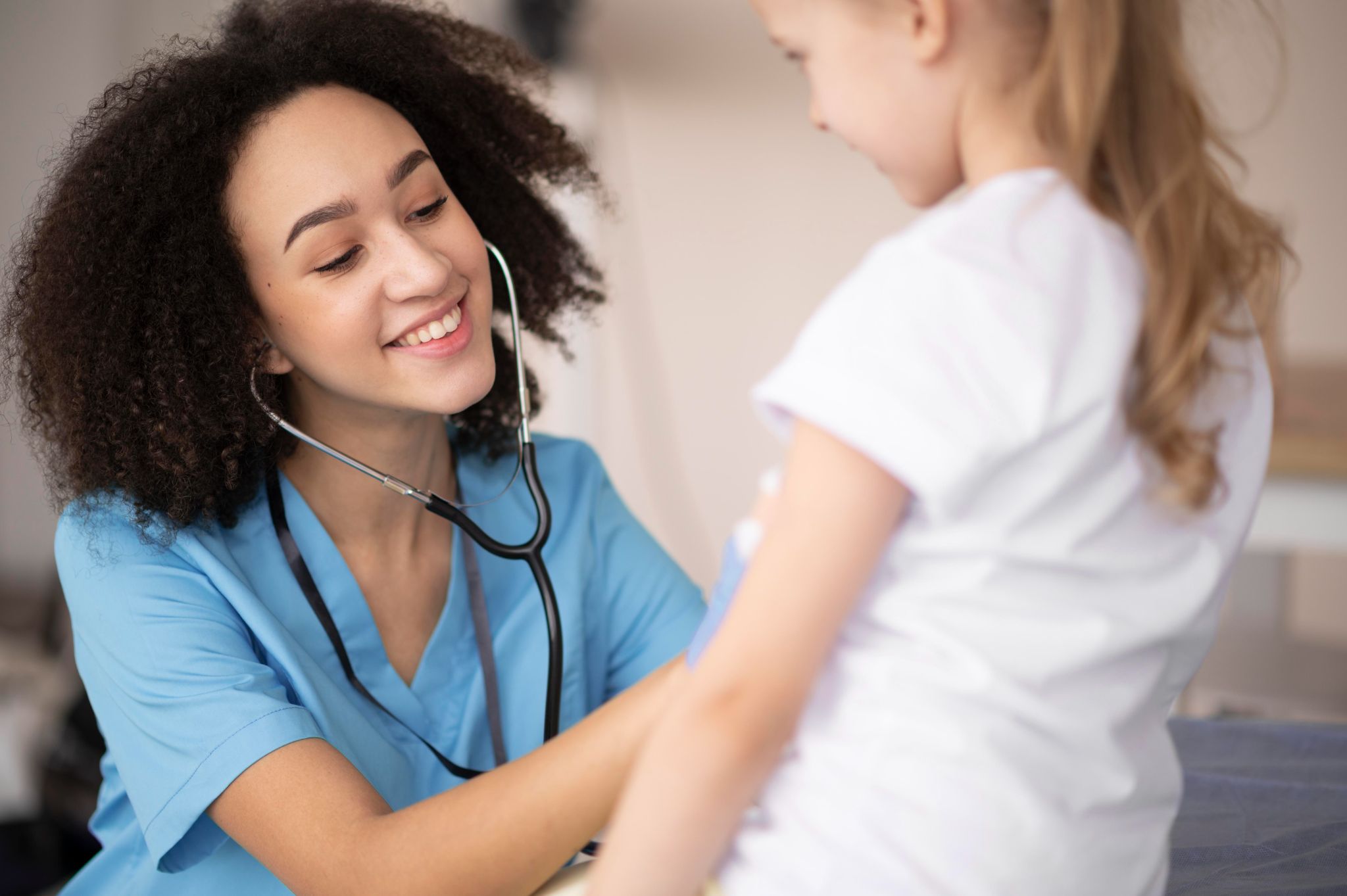 90 %
Les grands chiffres attirent l'attention de votre public
Améliorations de qualité
MERCURE
VÉNUS
MARS
Mercure est la planète la plus proche du Soleil
Elle a un beau nom, mais il y fait très chaud
Mars est en fait un endroit très froid
JUPITER
SATURNE
NEPTUNE
C’est la plus grande planète de toutes
Saturne possède plusieurs anneaux
C’est la planète la plus éloignée du Soleil
Innovations
Notre histoire
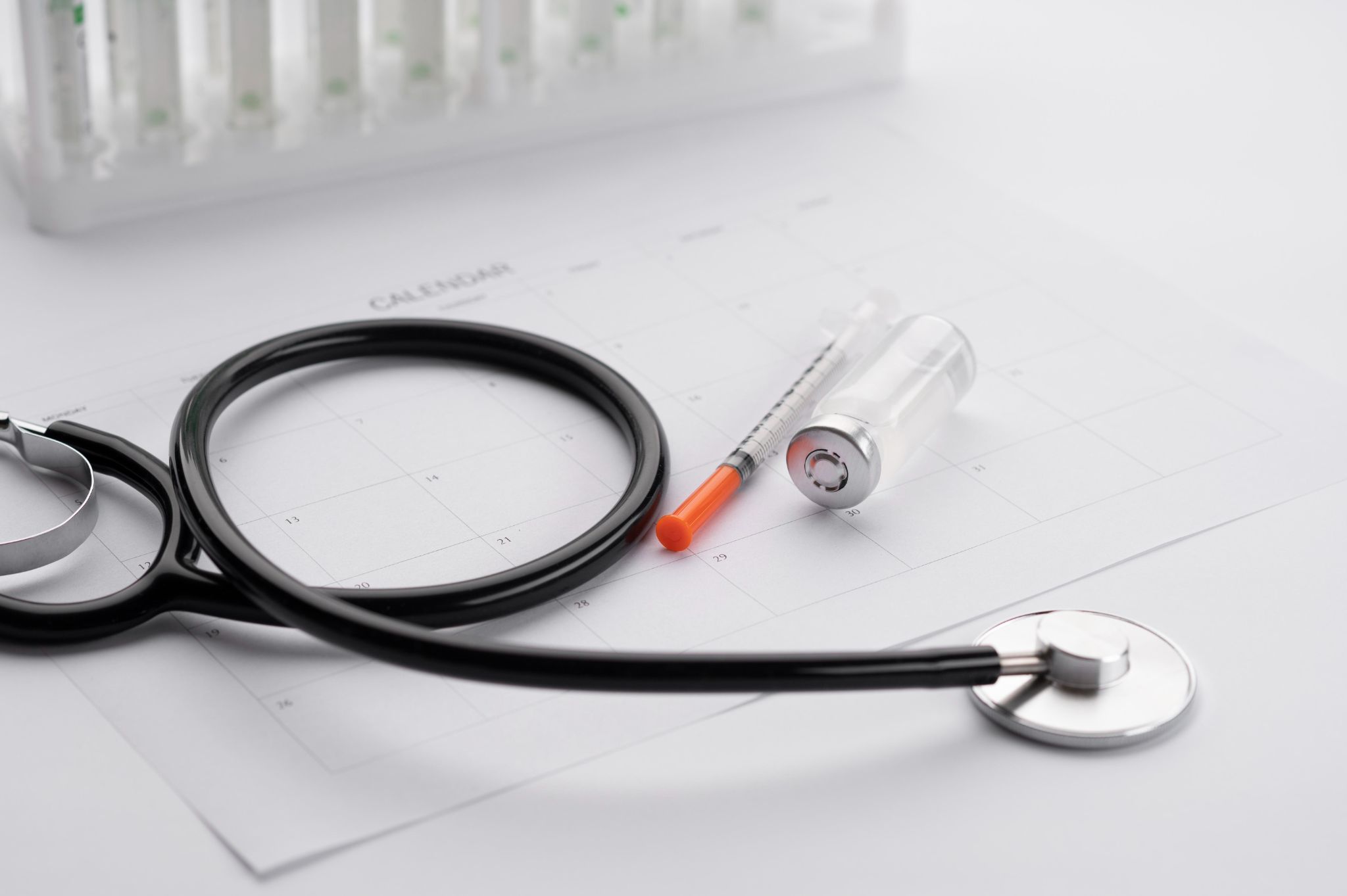 Savez-vous ce qui vous aide à rendre votre point de vue très clair ?
Des listes comme celle-ci :
Elles sont simples
Vous pouvez organiser vos idées clairement
Vous n’oublierez jamais d’acheter du lait !
Et le plus important : le public ne manquera pas le but de votre présentation
Déclarations
FRED SMITH, 31
JOHN JAMES, 36
“Mars en fait un endroit très froid”
JENNA DOE, 25
“Jupiter est la plus grande planète de toutes”
“Neptune est très éloignée de la Terre”
Récompenses
MERCURE
MARS
C’est la planète la plus petite de toutes
Malgré sa couleur rouge, il y fait froid
VÉNUS
JUPITER
Vénus a un très beau nom
Jupiter est une planète grande
MOTS GÉNIAUX
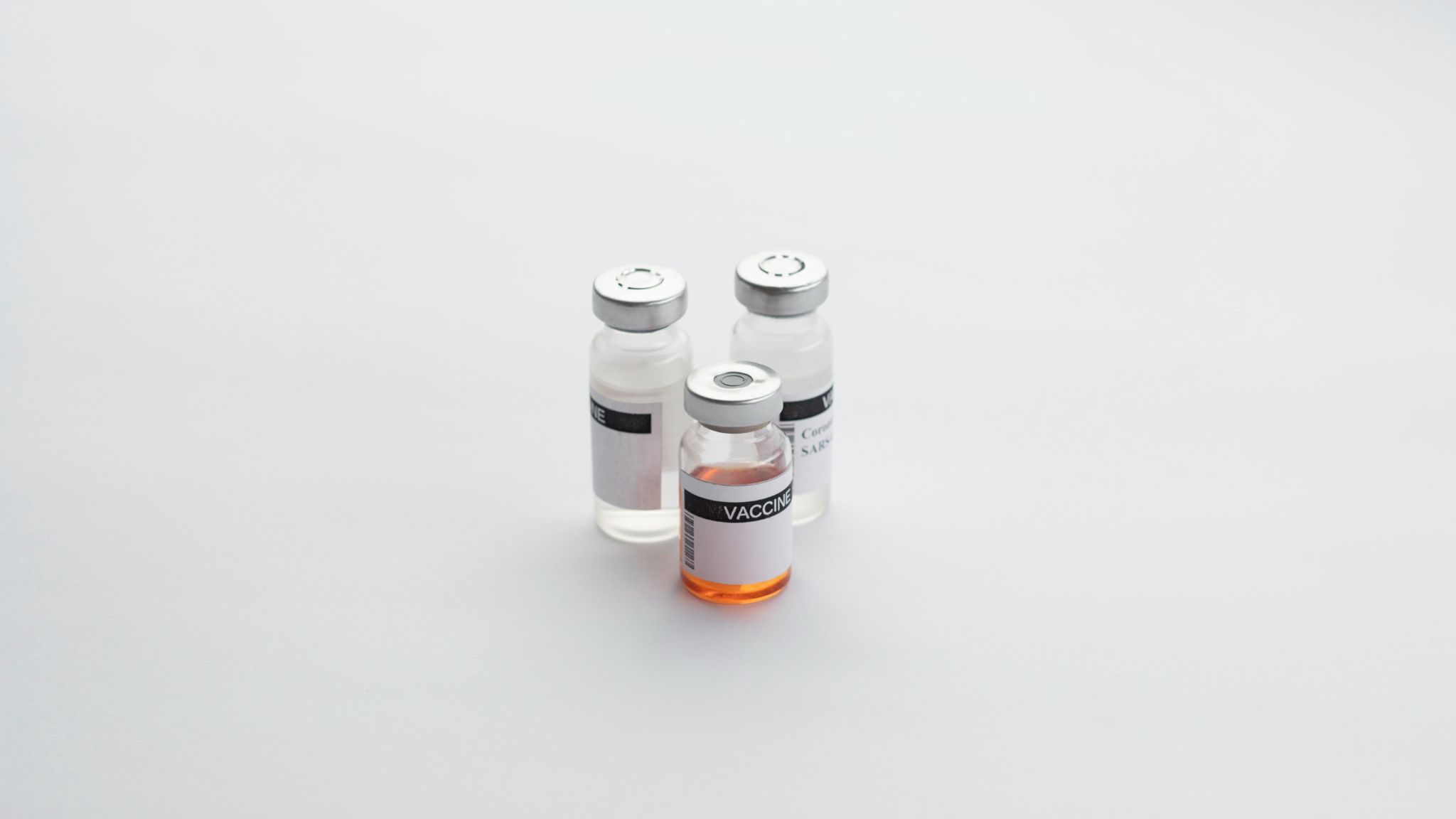 Merci !